ENVIRONMENTAL HEALTH
Topic:  Global Warming
Students: MBCHB V
Facilitator: Mary Kinoti
Date: 4th /06/2020
Venue: Online
Time: 11.30 am - 12.30 pm
Objectives
By the end of the lesson the learner will be able to:
Define the term global warming
Outline layers of the atmosphere and their xteristics
List the green house gases
Describe the process of global warming
Explain the direct and indirect effects of global warming
Definition
Gradual increase in the overall temperatureof the earth’s atmosphere attributed to the green houses gaseseffect caused by increased anthropogenic activities
Structure of the atmosphere
Vertical structure of the atmospherehttps://images.search.yahoo.com/yhs/search;_ylt
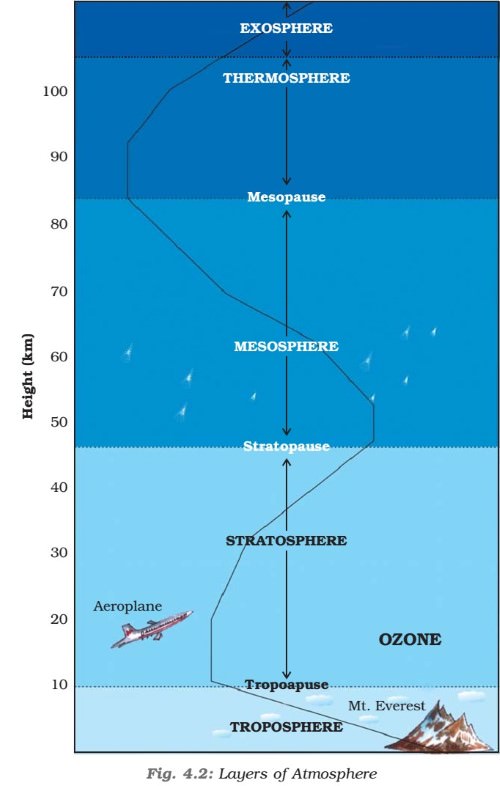 Green House Gases
Carbon dioxide
Methane
Water Vapour
CFCs
Global warming process: https://images.search.yahoo.com/yhs/search;_ylt=AwrC4SvOFthe33QApwYPxQt.;
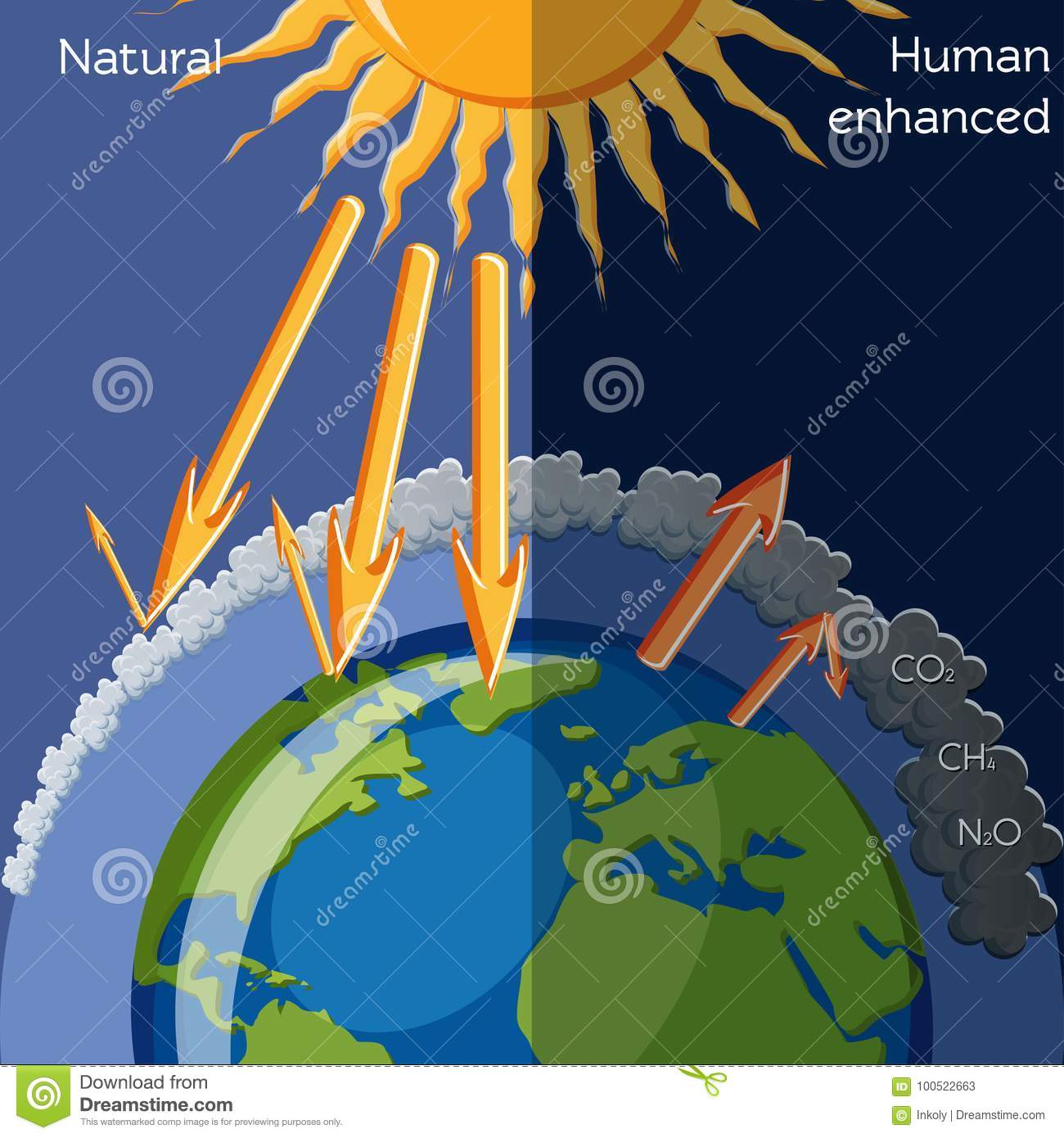 Impacts of global warming
Melting of Ice leads to increase in sea level            Flooding
Drought            Famine
Heat waves- heat exhaustion , strokes agravite medical conditions.
Increase in wild fires- threat to wildlife
Increase in vectors of Diseases(eg. Anopheles mosquitoes)increase in malaria
Increase in crop pests – food insecurity – malnutrition
Change in weather predicability
Mitigations against & adaptation and  Mitigation of Global Warming
When it comes to tackling climate change to prevent the impacts it causes in the different systems of the planet, the human being applies two types of measures: mitigation and adaptationMitigation
efforts to reduce or prevent emission of greenhouse gases: either by reducing sources of these gases (for example, the burning of fossil fuels for electricity, heat or transport) or enhancing the “sinks” that accumulate and store these gases  

Adaptation
reducing vulnerability to the effects of climate change.
Mitigations against & adaptation and  Mitigation of Global Warming
Mitigation:
Reducing emission of GHS

 Upscaling sinks that accumulate theses gases
Adaptation
Reducing vulnerability by disaster preparedness
R &D for pest resistant crops
Aradiction of malaria(vaccine)